NWSChat
For iPhones
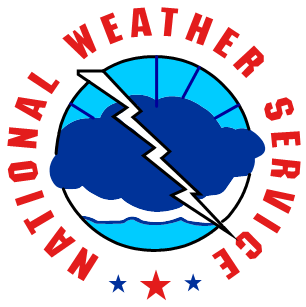 NWS Chat for Mobile Devices- Apple
Some mobile apps can access NWSChat, like “Monal”

Search for “Monal” in Apple APP Store
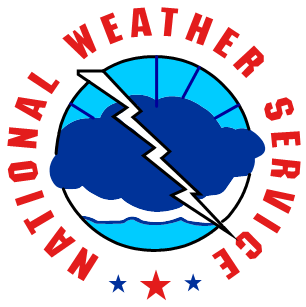 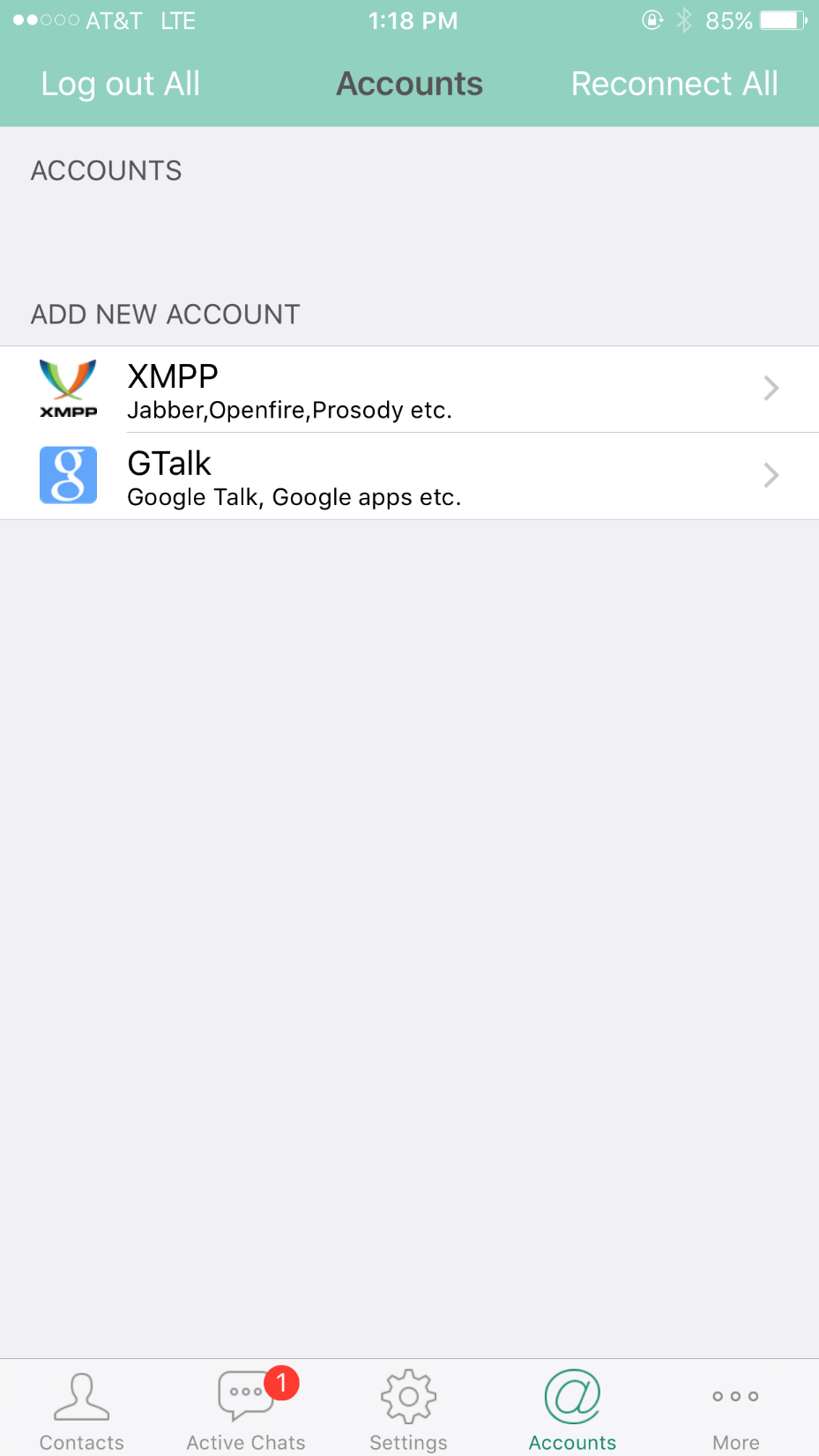 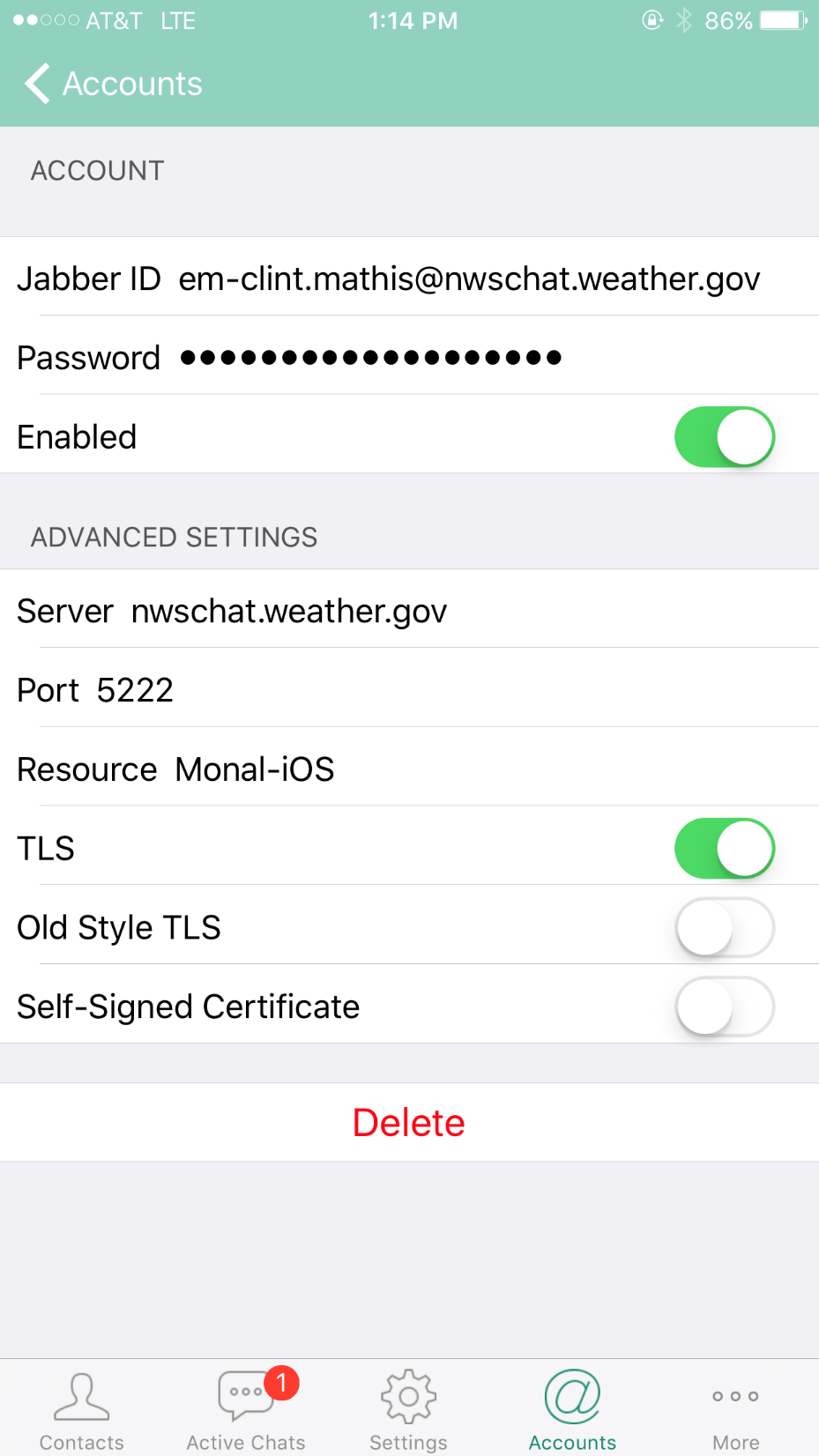 3
2
Fill out as shown here!
1
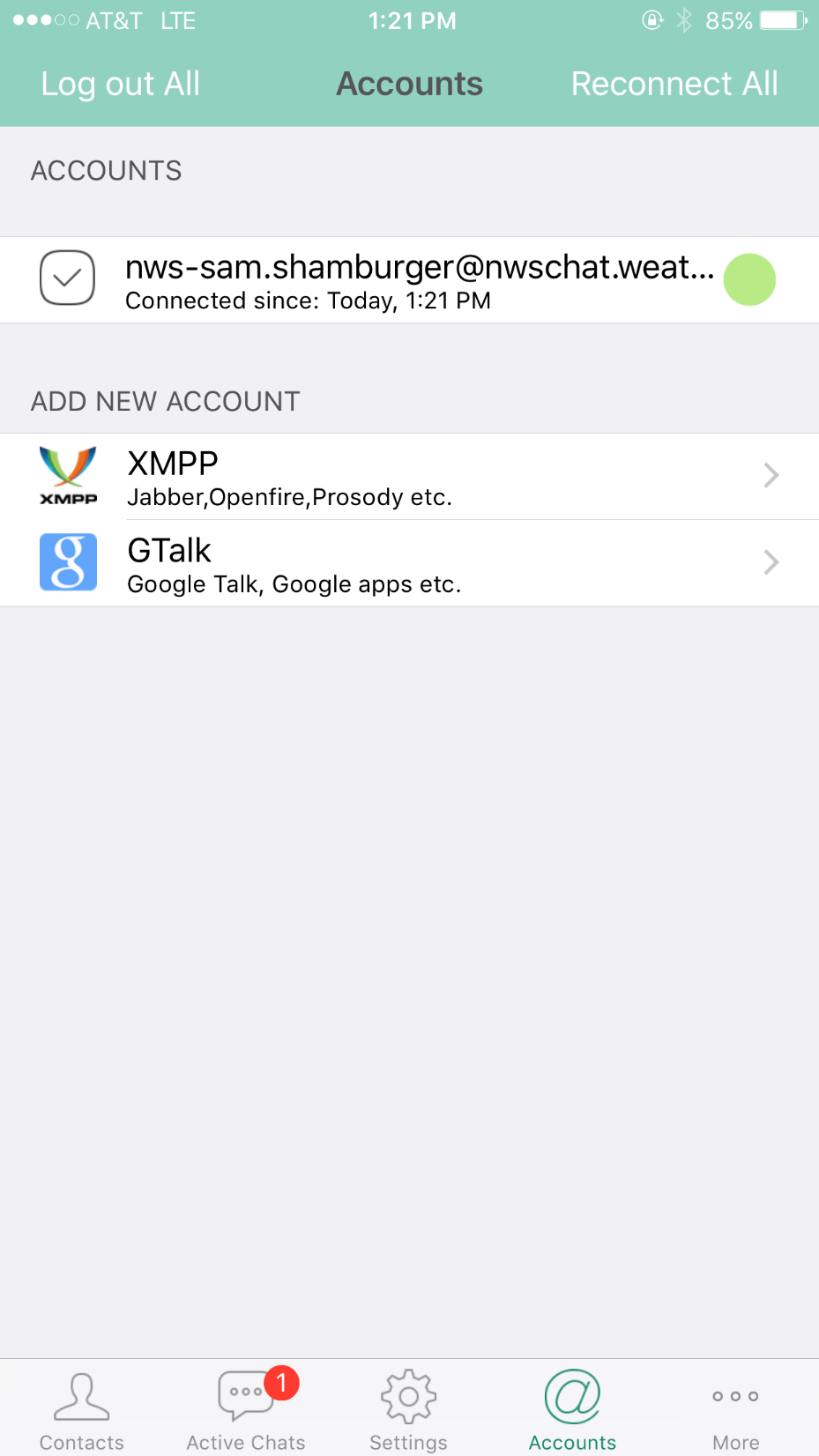 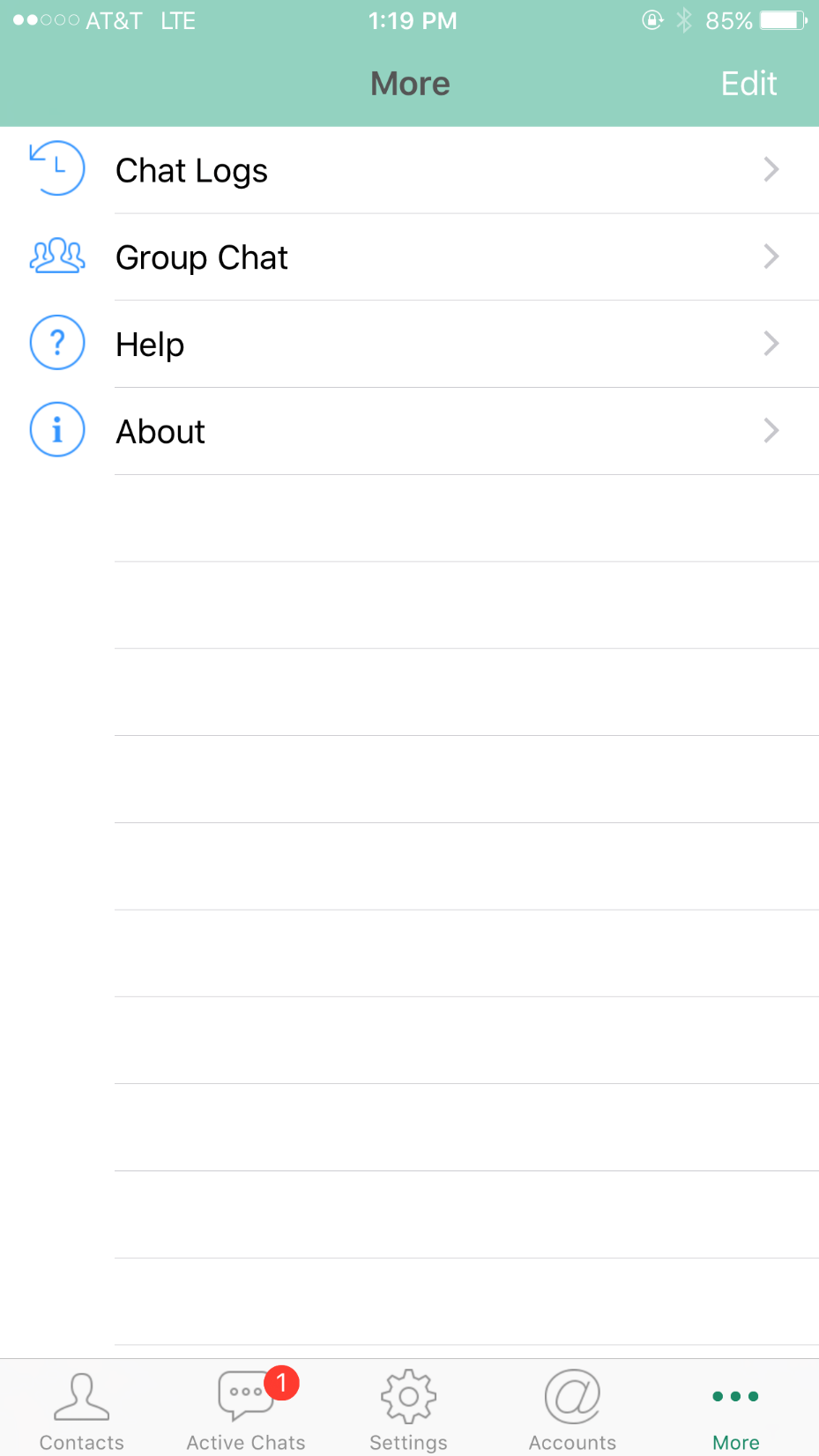 6
Account created – hooray!
4
5
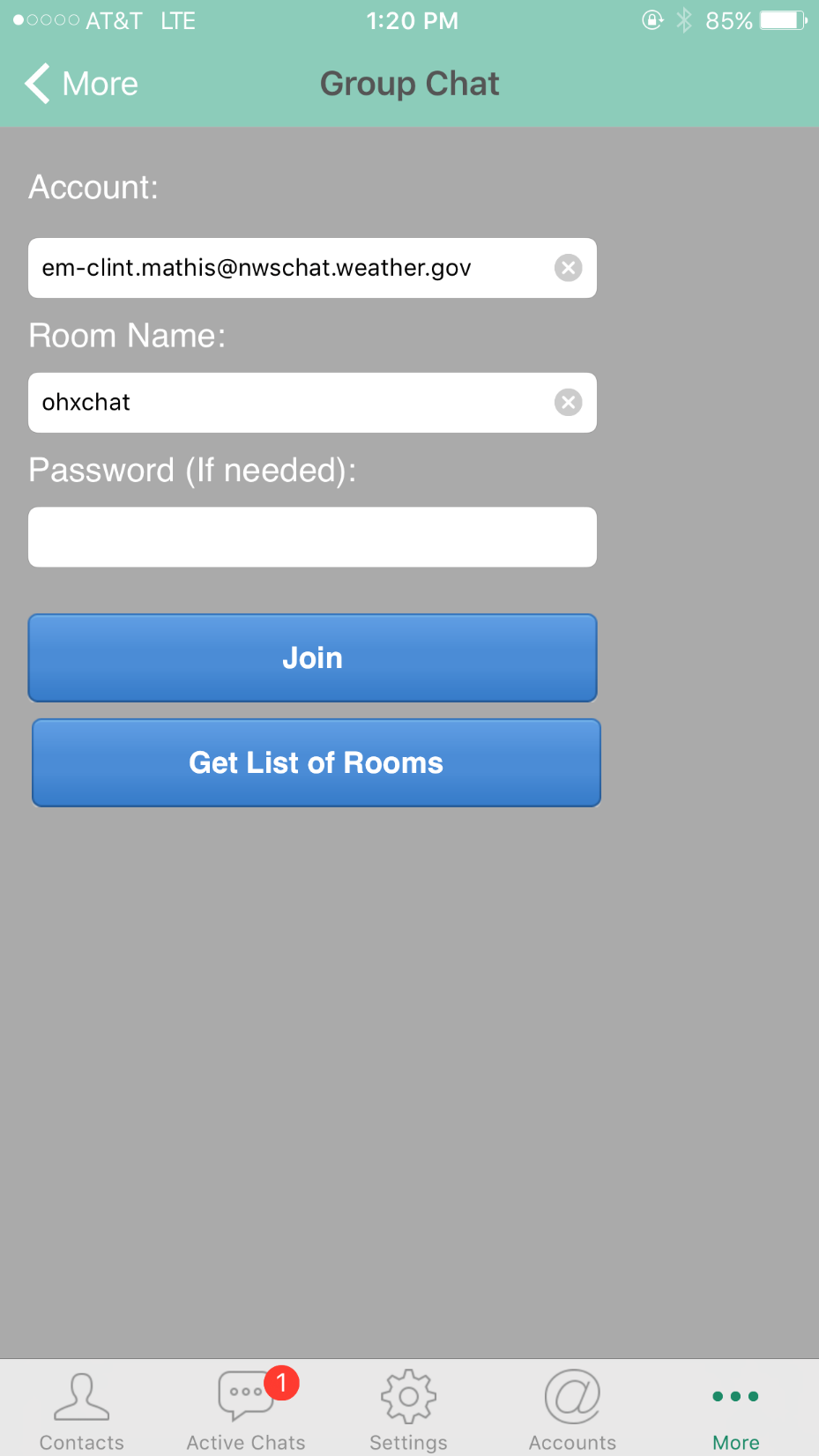 Account automatically filled out
hunchat
7) Type “hunchat” for Room Name
8) Leave Password blank then hit Join!
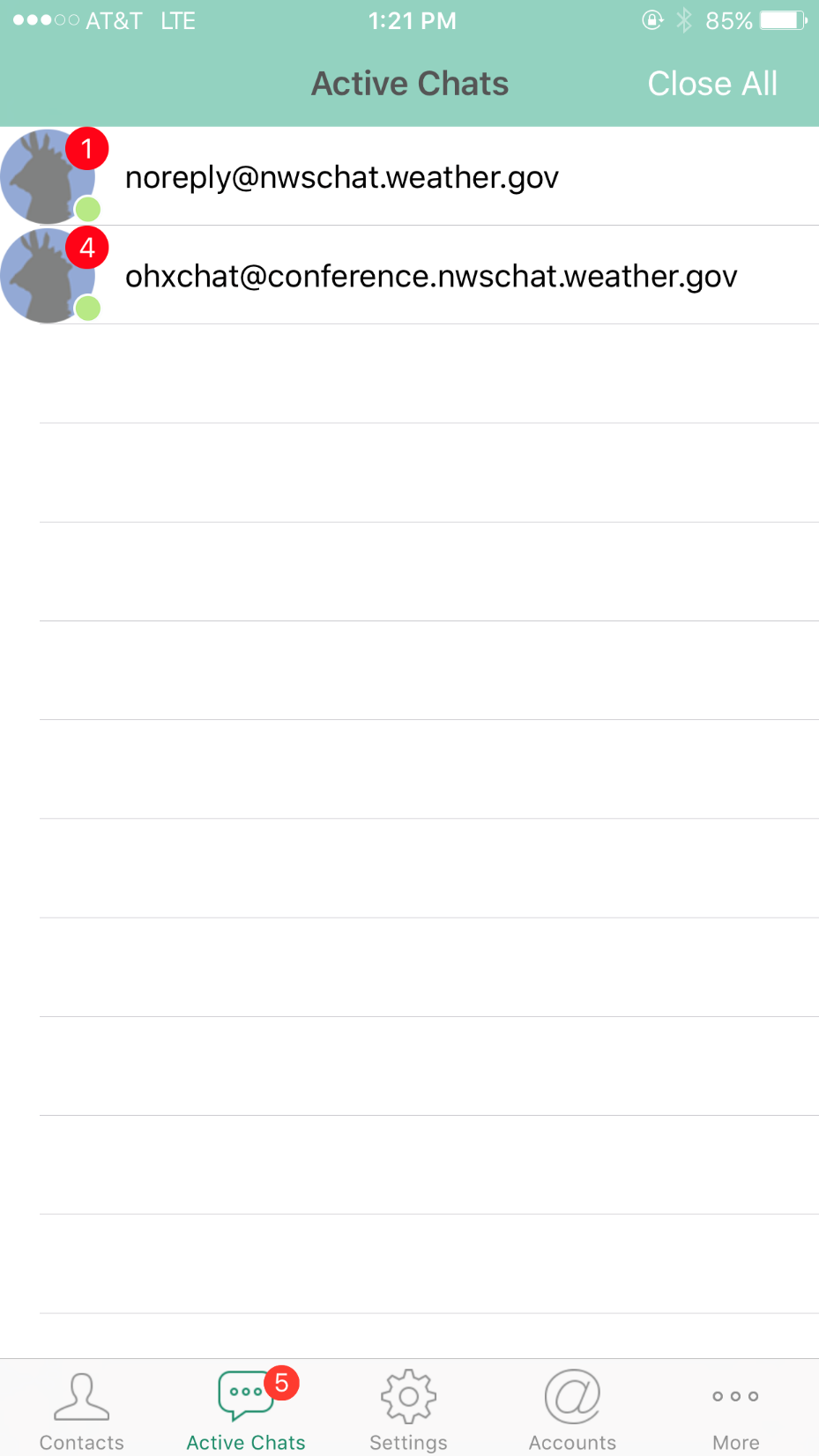 hunchat@conferences.nwschat.weather.gov
10) Click on hunchat to join
NWS Huntsville chatroom
9
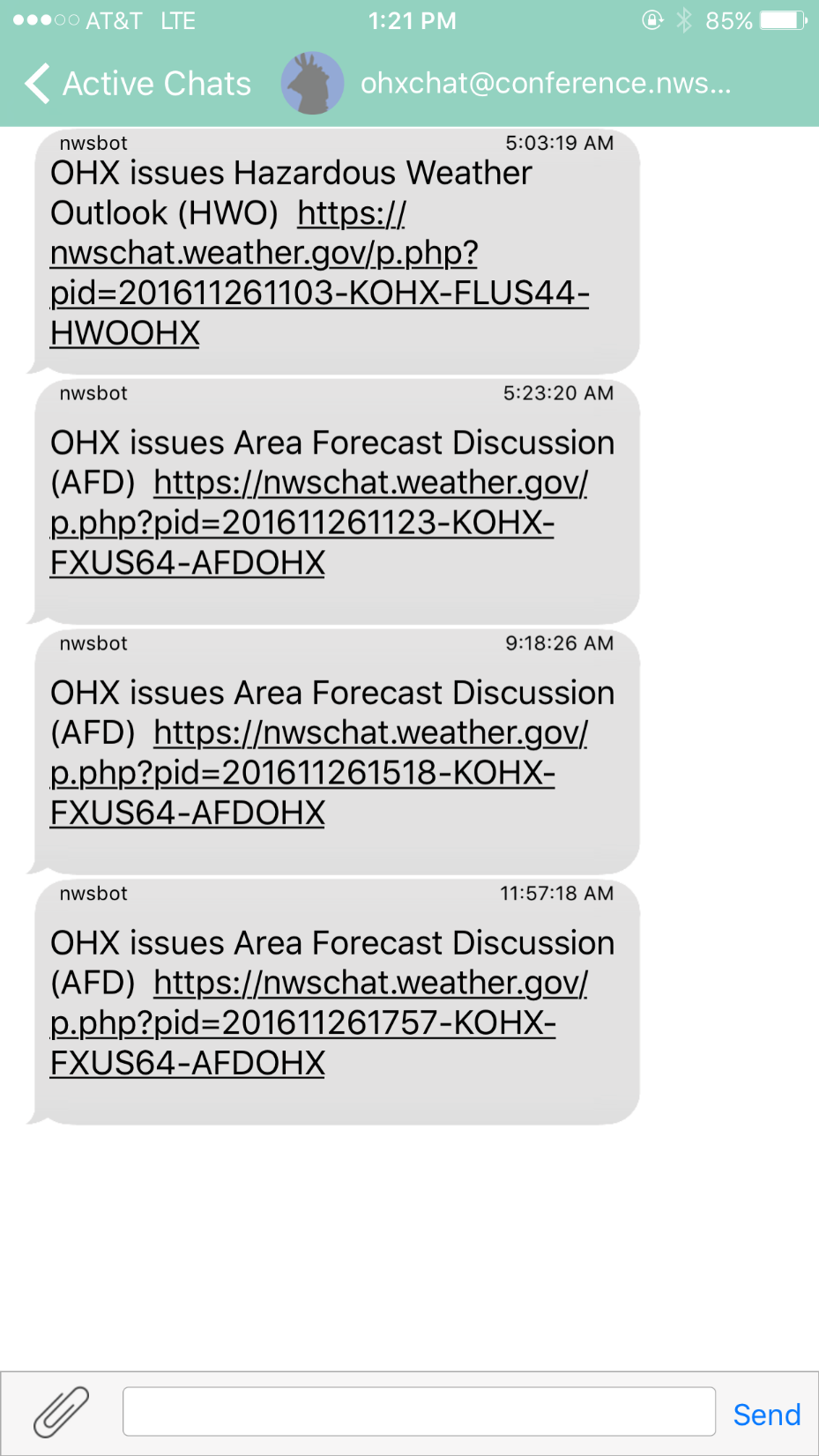 You’re in!
Enjoy!